5.4.2. Bir Eş Olarak Hz. Muhammed (s.a.v.)
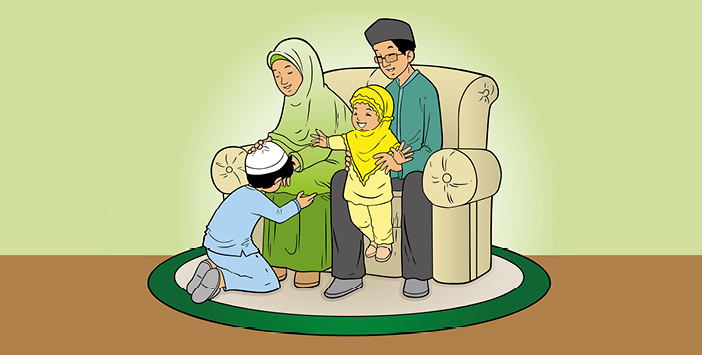 Ailede eşler birbirine nasıl davranmalıdır?
Hz. Aişe (r.a.), Allah Resulü’nün (s.a.v.) güzel davranışlarından birisini şöyle anlatıyor: “Resulullah (s.a.v.) ile bir yolculuğa çıkmıştım. Peygamber Efendimiz bir yerde ashabına ilerlemesini söyledi. İkimiz arkada kalınca bana “Gel seninle yarışalım” dedi. Koşmaya başladık ve ben onu geçtim. Aradan birkaç yıl geçmiş ben de biraz kilo almıştım. Yine bir yolculuğa çıktık. Peygamber Efendimiz, ashabına ilerlemesini söyledi ve biz geride kalınca yine yarış yaptık. Bu defa Allah Resulü beni geçti. “İşte, şimdi ödeştik.” dedi.
(Ebu Dâvûd, Cihad, 61.)
Örnek olaya göre Peygamberimiz eşine nasıl davranmıştır?
Hz. Aişe (r.a.) Peygamberimizin evdeki halini şöyle anlatmaktadır:
“O, normal (sizin gibi) bir insandı. Elbisesini temizler, koyunlarını sağardı.”
Hz. Aişe’nin yukarıdaki sözü Peygamberimizin hangi özelliğini anlatmaktadır?
“Müminlerin iman bakımından en olgun olanları, ahlakı en iyi olanlarıdır. Sizin en hayırlılarınız da hanımlarına karşı en iyi davrananınızdır.”
Hz. Muhammed (sav)
Hadise göre bir Müslüman nelere dikkat etmesi gerekir?
Cümlelerdeki boşluğa hangi kelime gelmelidir?
“Müminlerin iman bakımından en olgun olanları, __________________ olanlarıdır. Sizin en hayırlılarınız da hanımlarına karşı en iyi davrananınızdır.”
ahlakı en iyi
namazı
namazı
ahlakı en iyi
davranışları
Davranışları
“Müminlerin iman bakımından en olgun olanları, ahlakı en iyi olanlarıdır. Sizin en hayırlılarınız da hanımlarına karşı en iyi davrananınızdır.”
Bu söze  göre aşağıdakilerden hangilerine ulaşılır? İşaretleyelim
İman ve ahlak arasında sıkı bir bağ vardır.
✓
İmanımızın iyi olması için ahlakımızın da iyi olması gerekir.
✓
Müslümanların en iyileri ahlakı güzel olan ve hanımlarına iyi davranandır.
✓
Hadiste sadece ahlaktan bahsedilmektedir.
X
Peygamberimizin eşlerine karşı davranışları
Hz. Peygamber (s.a.v.) eşlerini sever ve onlara olan ________ açığa vurmaktan, ifade etmekten çekinmezdi. Hz. Muhammed (s.a.v.) eşleriyle ilgilenir, onlara _______ ayırırdı. Eşleriyle konuşur, sohbet eder, onların hâl ve ________ sorardı. Hz. Peygamber ihtiyaçlarını kendisi giderir ve ev işlerinde eşlerine __________.  Aile içinde önemli önem ve bazı ciddi meseleleri de eşlerine  __________ onların fikirlerini de alırdı.
Yukarıdaki parçadaki boşlukları uygun bir şekilde dolduralım
Peygamberimizin eşlerine karşı davranışları
1
Hz. Peygamber (s.a.v.) eşlerini sever ve onlara olan sevgisini açığa vurmaktan, ifade etmekten çekinmezdi.
2
Hz. Muhammed (s.a.v.) eşleriyle ilgilenir, onlara zaman ayırırdı. Eşleriyle konuşur, sohbet eder, onların hâl ve hatırını sorardı.
3
Hz. Peygamber ihtiyaçlarını kendisi giderir ve ev işlerinde eşlerine yardım ederdi.
4
Aile içinde önemli önem ve bazı ciddi meseleleri de eşlerine  danışır onların fikirlerini de alırdı.
Peygamberimizin eşlerine karşı davranışları
Boşlukları verilen kelimelerle doldurunuz.
Hz. Peygamber (s.a.v.) eşlerini sever ve onlara olan __________ açığa vurmaktan, ifade etmekten çekinmezdi. 
Hz. Muhammed (s.a.v.) eşleriyle ____________, onlara zaman ayırırdı. Eşleriyle konuşur, sohbet eder, onların hâl ve ___________ sorardı. 
Hz. Peygamber ihtiyaçlarını kendisi giderir ve ______________  eşlerine yardım ederdi.  
Aile içinde önemli önem ve bazı ciddi meseleleri de eşlerine  ____________ onların fikirlerini de alırdı.
sevgisini
danışır
ilgilenir
ilgilenir
ev işlerinde
hatırını
hatırını
ev işlerinde
sevgisini
danışır
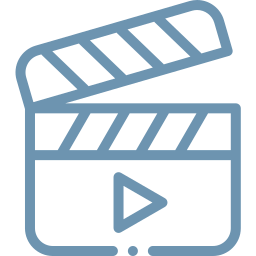 Video izliyoruz
https://drive.google.com/open?id=1GFhD9KJ--HF3G7Vmjpfboz1nLHRC9CaL
Örnek olay tamamlama
Allah Rasulü (s.a.v.) eşlerinin görüşlerine değer verir, onlarla istişare ederdi. Bunun güzel örneklerinden birisi şudur: Hz. Hatice, kızı Zeyneb’i (r.a.) kardeşinin oğluyla evlendirmek istiyordu. Bu düşüncesini Allah Resulü’ne (s.a.v.) açtığında Hz. Peygamber, «____________________ ……..
Sizce, Peygamberimiz eşi Hz. Hatice’ye nasıl cevap vermiştir?
ÖRNEK OLAY
Allah Rasulü (s.a.v.) eşlerinin görüşlerine değer verir, onlarla istişare ederdi. Bunun güzel örneklerinden birisi şudur: Hz. Hatice, kızı Zeyneb’i (r.a.) kardeşinin oğluyla evlendirmek istiyordu. Bu düşüncesini Allah Resulü’ne (s.a.v.) açtığında Hz. Peygamber, onun görüşünü kabul ederek kızını, eşinin uygun gördüğü kişiyle evlendirmiştir.
Bu olay Peygamberimizin aile içinde hangi davranışlara değer verdiğini göstermektedir?
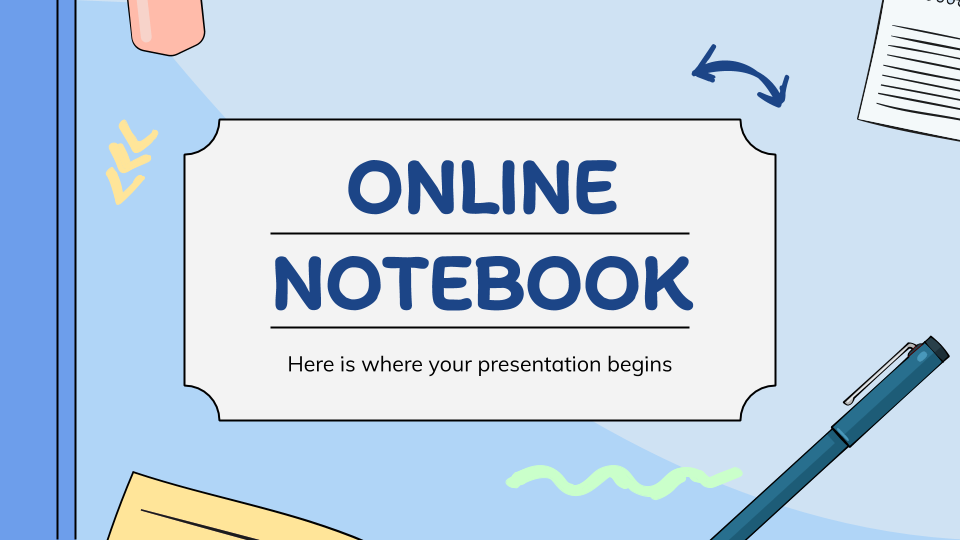 Etkinlik için tıklayınız
Etkinlik yapıyoruz
Peygamberimizin eşlerine karşı davranışları işaretleyelim
Ev işlerinde onlara yardım ederdi.
✓
Kendisi de evine ve eşlerinin yanına gittiğinde, güler yüzle onlara Allah’ın (c.c.) selâmını verirdi.
✓
İnsanların en hayırlısının eşine iyi davranan olduğunu söylemiştir.
✓
Peygamberimizin çarşı ve pazardaki işlerini eşi yapardı.
X
Önemli konuları eşine danışırdı.
✓
Aşağıdakilerden hangisi Hz. Peygamber’in eşine karşı tutum ve davranışlarına örnek gösterilemez?
Eşinin görüşüne değer vermesi
Ev işlerinde eşine yardım etmesi
Eşine karşı sevgisini göstermesi
Bazı özel işlerini eşine yaptırması
A
C
D
B
X
✔
X
X
Doğru Yanlış Soruları
1
Sevgili Peygamberimiz her zaman güler yüzlü olmuş ve bazen de eşleriyle şakalaşmıştır.
D
Y
2
Hz. Muhammed (s.a.v.) ev işlerinde eşlerine yardım etmiştir.
D
Y
Peygamberimizin çarşı ve pazardaki işlerini eşi yapardı.
3
D
Y
4
Allah Rasulü (s.a.v.) eşlerinin görüşlerine değer verir, onlarla istişare ederdi.
D
Y
5
Peygamberimizin bir hadisine göre müminlerin en hayırlısı eşlerine karşı en iyi davrananıdır.
D
Y
Peygamberimizin ilk eşi ve yedi çocuğunun annesi Hz. Hatice’dir.
6
D
Y
Hazırlayan 
Mustafa YILDIRIM
DKAB Öğretmeni
ddm@dindersimateryal.com
Materyal Sitesi
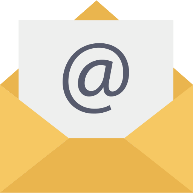 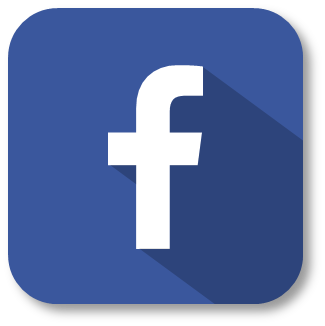 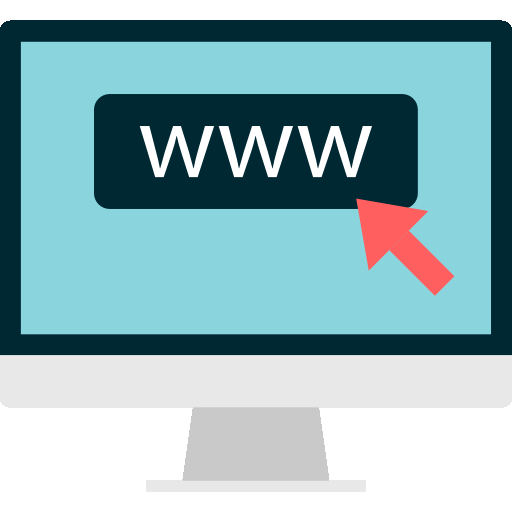 Din dersi Materyal
www.dindersimateryal.com
Derslerinizde kullanmak için sunular üzerinde değişiklik yapabilirsiniz
Sunuları, kişisel web siteleri dışında diğer sosyal medya sitelerinde kaynak göstererek paylaşabilirsiniz.
Eba, zoom, whatsapp vb. uygulamalar ile sunuları öğrencilerinize gönderebilirsiniz.
Görüş ve önerileriniz için tıklayınız
Bitir